Two-Component Signal Transduction
A Two-Component System is a Key Part of the Chemotaxis System
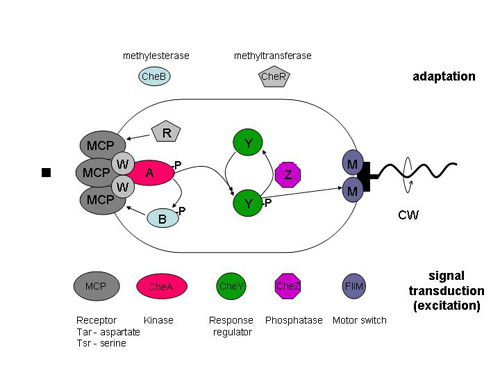 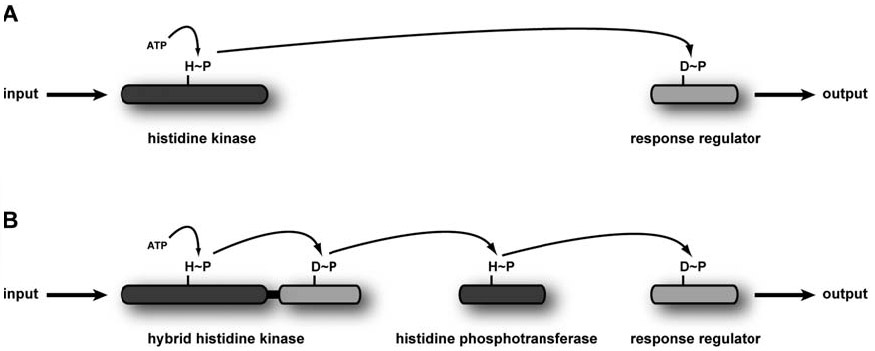 A) Schematic of the canonical two-component signaling system. 
the sensor histidine kinase uses ATP to autophosphorylate. The phosphoryl group is then transferred to a cognate response regulator to trigger an output. 


(B) Schematic of a phosphorelay. 
the hybrid histidine kinase will transfer the phosphoryl group to a response regulator-like domain. A histidine phosphotransferase then shuttles the phosphoryl group to a soluble response regulator that affects an output.
3 Major Prokaryotic Signal Transduction Paradigms
3
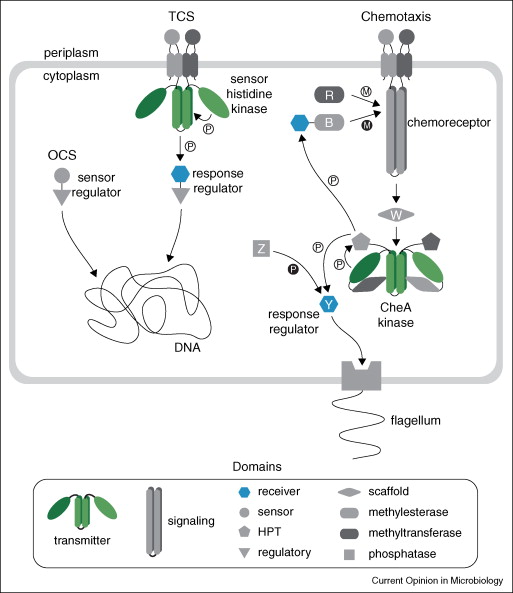 2
1
4
Wuichet et al 2010
The Lac Operon: Negative regulation
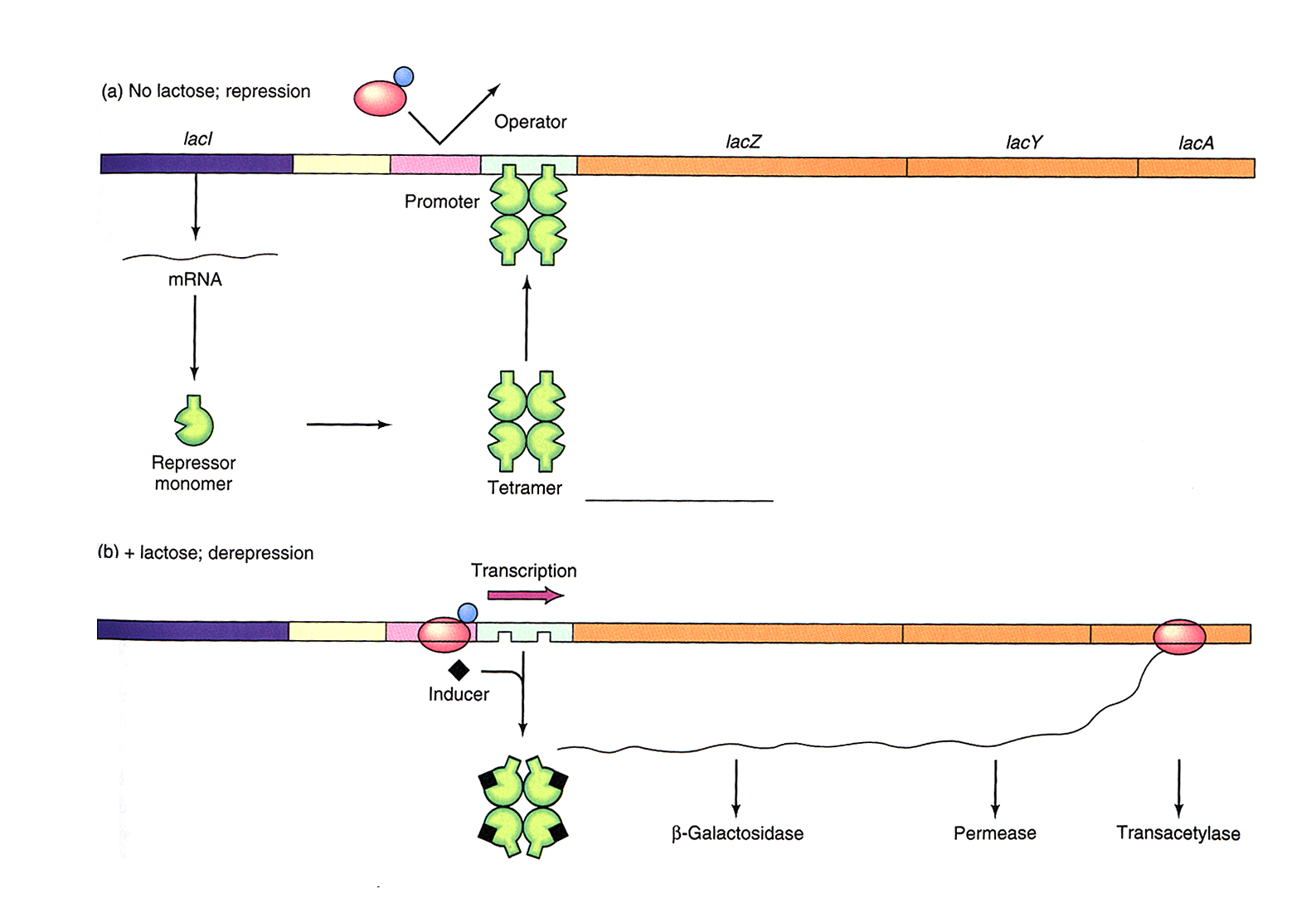 The Lac Operon: Positive regulation
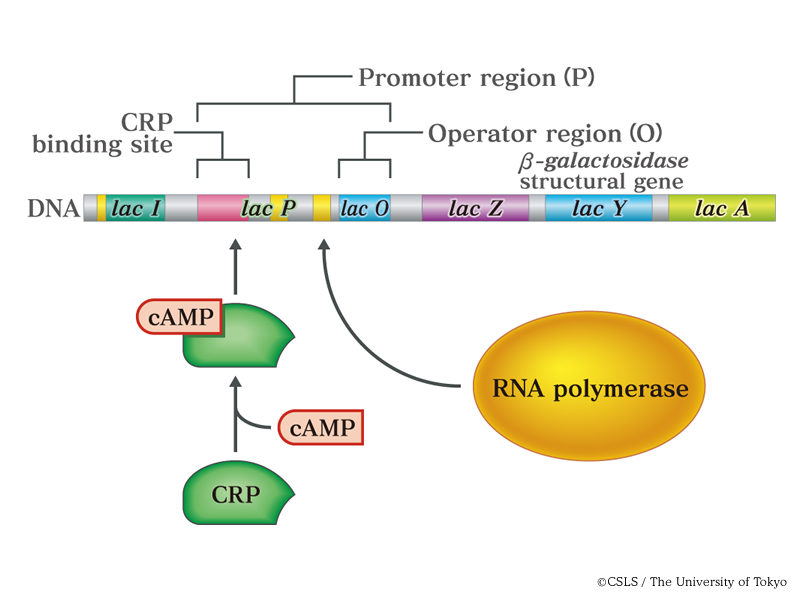 Low Glucose
In both OCS examples,  the sensory domain receives information about physiology through a relevant ligand
3 Major Prokaryotic Signal Transduction Paradigms
3
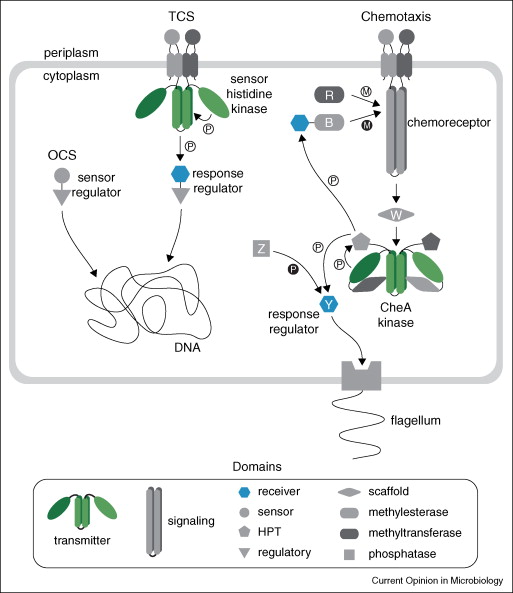 2
1
Notice the similarity of the RR to OCS
7
Wuichet et al 2010
OCS and TCS share a repertoire of input and output domains, but they differ in their sensory functionality;
OCS are know or predicted to detect signals in the cytoplasm
TCS are known or predicted to detect extracellular signals. 


Extracellular sensing emerged with the advent of TCSs given that 73% of HKs are membrane associated compared to only 3% of OCSs. 
		* Chemotaxis being an example of non-membrane associated.


However, both OCSs and TCSs are predicted to predominantly regulate transcription.
Modularity of TCS Domain Architectures
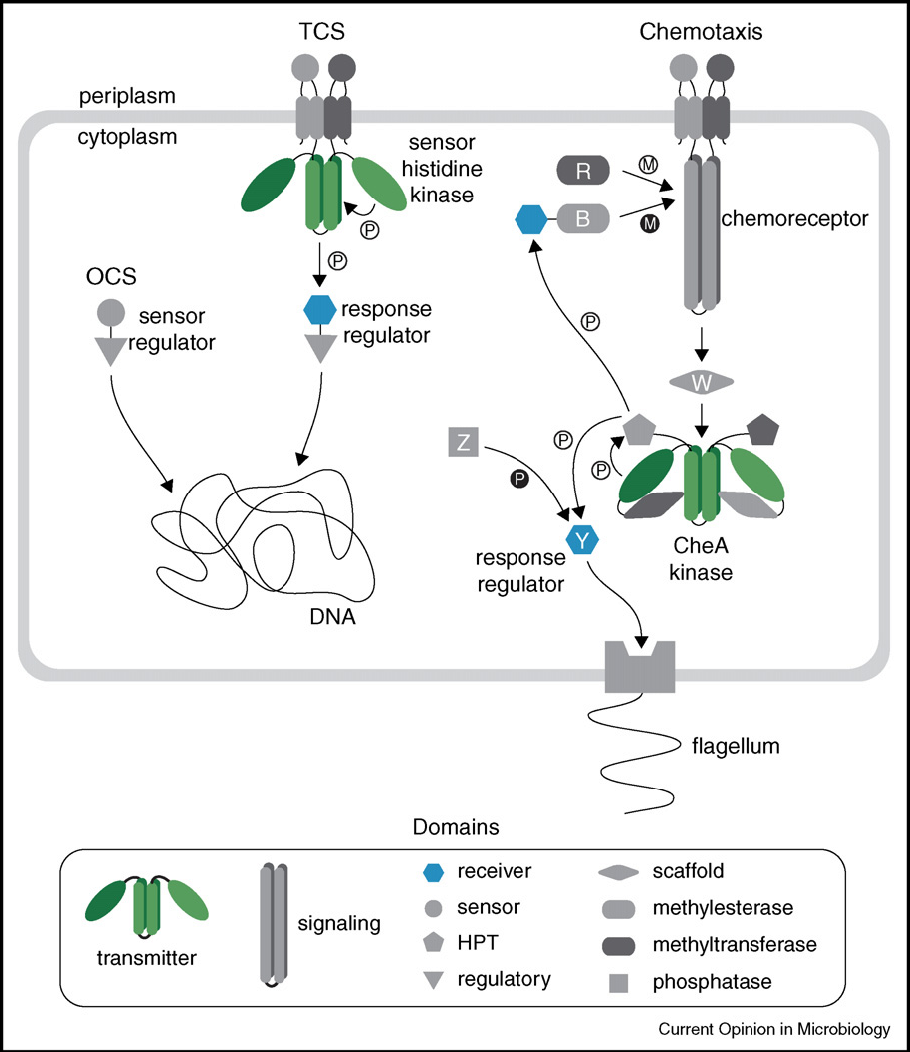 The prototypical TCS employs four principal domains:

sensory and transmitter that reside in a sensor histidine kinase (HK) 

and receiver and regulatory that reside in a response regulator (RR) 



Many TCSs stray from this paradigm by employing additional sensory, transmitter or regulatory domains, as well as intermediate components that extend phosphorelays
Modularity of TCS Domain Architectures
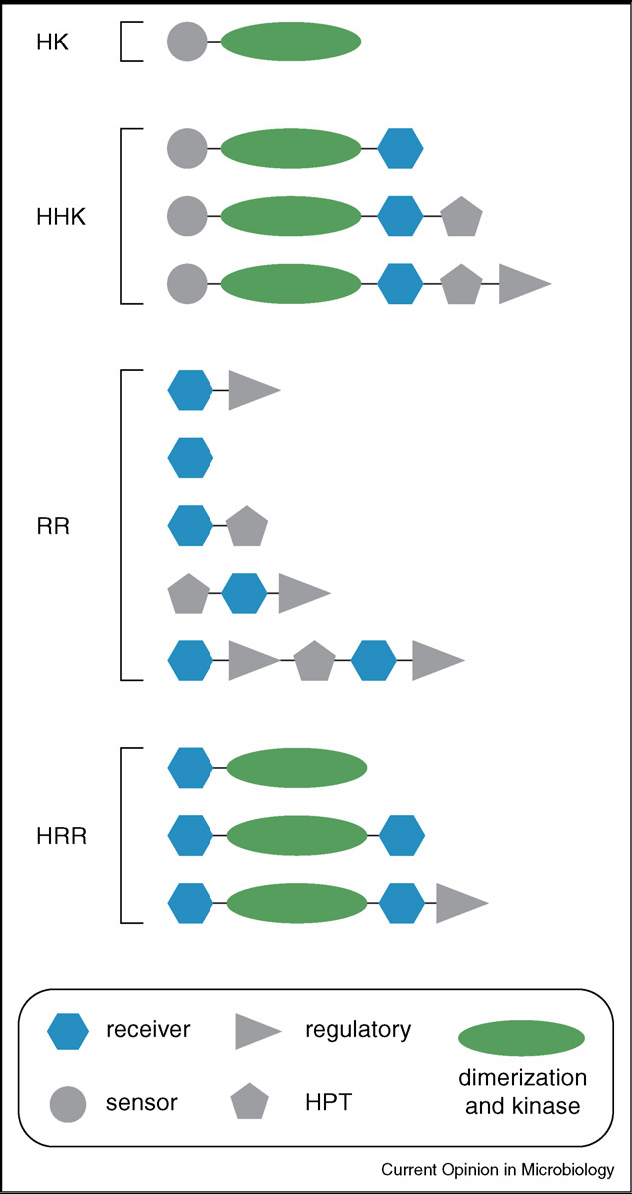 Sensor kinases with C-terminal receiver domains are referred to as hybrid histidine kinases (HHK)


Similarly there are also hybrid response regulators (HRR) with C-terminal HK modules rather than typical output domains


HHKs and HRRs are ubiquitous, but still far outnumbered by HKs and RRs with standard architectures. 


HPT domains can both receive phosphoryl groups from and transmit them to receiver domains. 


The modular nature of these domains leads to a variety of architectures, resulting in diverse phosphorelay pathways
A genomic survey shows that TCSs are found in all three superkingdoms: Bacteria, Archaea, and Eukarya. 

Phylogenetic analysis indicates that TCSs originated in Bacteria and were radiated to Archaea and Eukarya via multiple lateral transfer events.
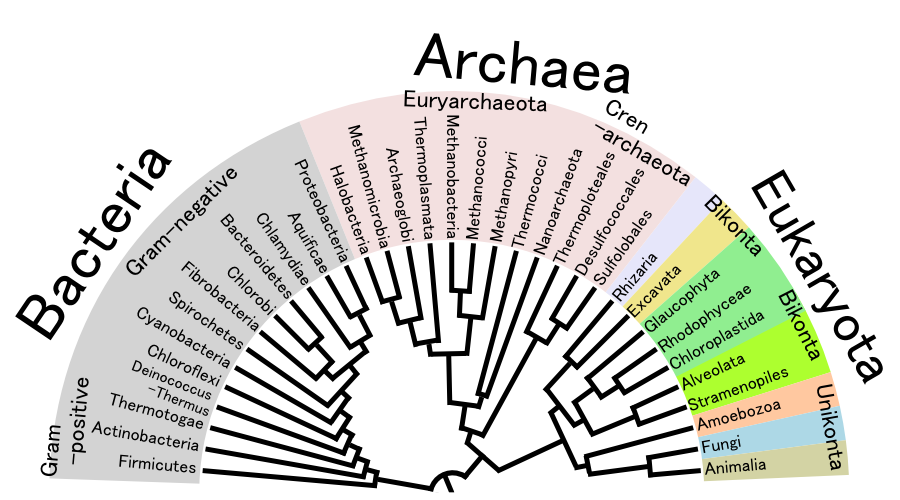 It is clear that the majority arose by gene duplications of ancestral systems to acquire new input and output specificities.
Wuichet et al 2010
11
Despite the large number of sequenced bacterial genomes, only Mycoplasmas have so far been found to lack TCST systems, and these are obligate pathogens known to have greatly reduced their gene complement. 


Among the Archaea, of the sequenced genomes,  half lack TCST proteins. 


Among eukaryotes, TCST proteins are limited to fungi, slime molds, and plants. 


Thus far, no representatives have been found in animals or protists
A Prototypical Two-Component Regulatory System
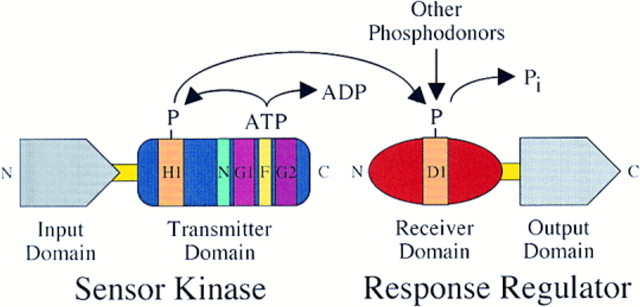 Appleby et al., Cell , 1996
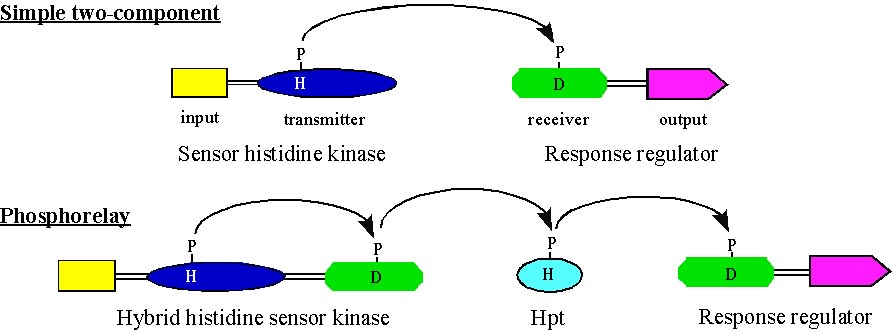 13
His-Asp Phosphorelays
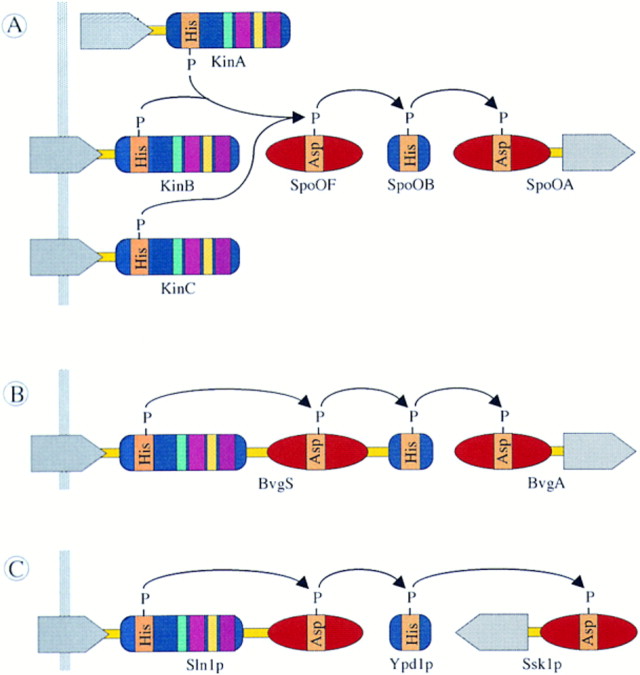 B. subtilis sporulation
B. pertussis virulence
S. cerevisiae osmoregulation
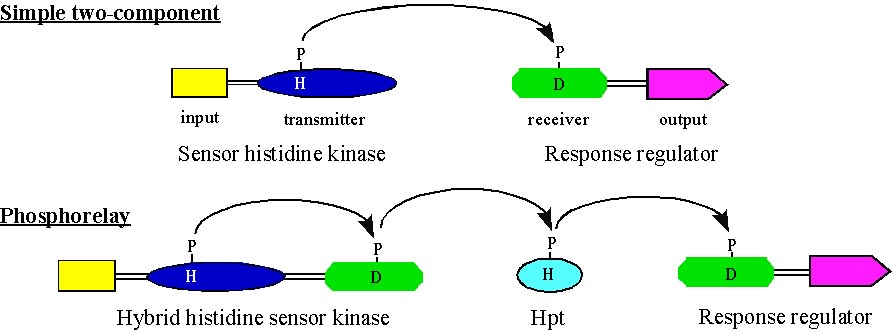 14
Why H-D? 
The H and D modules are presumably designed to recognize and dock with one another during phosphotransfer; the complementary shapes of the H and D modules would most likely preclude D-D and H-H transfers.
Why Phosphorelays? 
Regulation? One possibility is that the intermediate steps in phosphorelays provide additional points of control. This is the case for the sporulation phosphorelay. Several phosphatases act at various points to provide additional inputs and multiple levels of regulation to control the switch between sporulation and alternative cell fates.
(See Fig. 2A in the Laub review)
15
29 TCS pathways in B. subtilis: no cross-talk
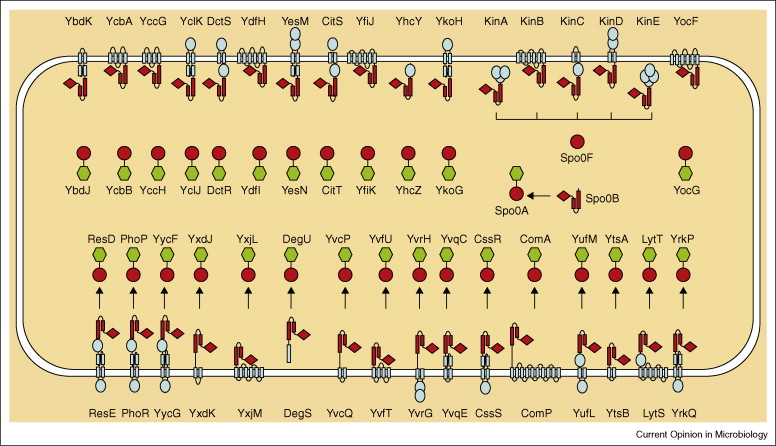 Szurmant and Hoch, 2010
E. coli has 66 TCS pathways: no cross-talk
Interconnectivity of TCS networks: Acid stress adaptation in E. coli
Mg++
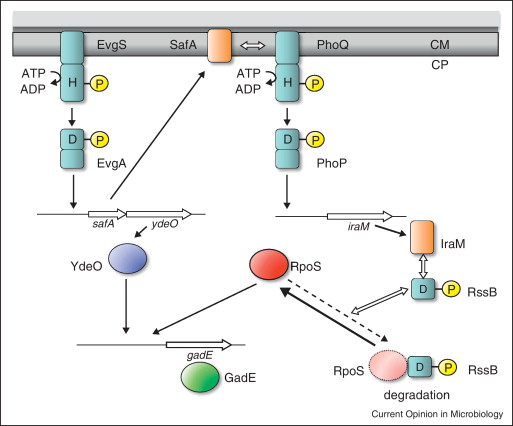 Low pH
Turns on acid-response 
genes to neutralize pH
Combinational sensing by several TCSs enables integration of multiple stimuli 
and amplification of signals, while ensuring signaling fidelity
Jung et al. 2012
17
Two-component systems regulate diverse responses including:
nutrient acquisition : nitrogen, phosphorus, carbon

energy metabolism : electron transport systems, uptake and catabolic machinery

adaptation to physical or chemical aspects of the environment : chemotaxis, pH,  Mg  osmolarity, light quality

complex developmental pathways: sporulation, fruiting body development, swarmer cell production

virulence : plasmid transfer (conjugation), degradative secretions, toxin production

Quorum sensing: light production, secretion of degradative enzymes, surfactants
With so many stresses (signals), and so many TCSs, 
how does a cell make an informed choice?
19
1. Chemotaxis - Multiple sensors acting on a single response regulator:
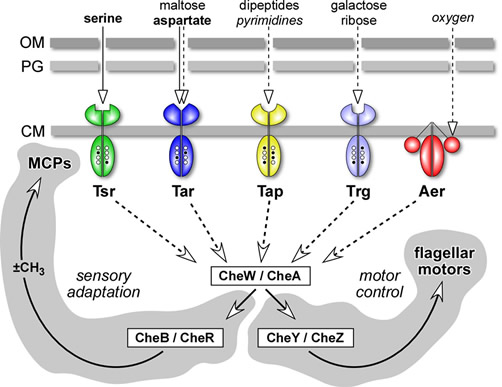 20
2. Sporulation in B. subtilis: Multiple kinases acting on a single RR
Phosphatases can interrupt phosphoryl flow
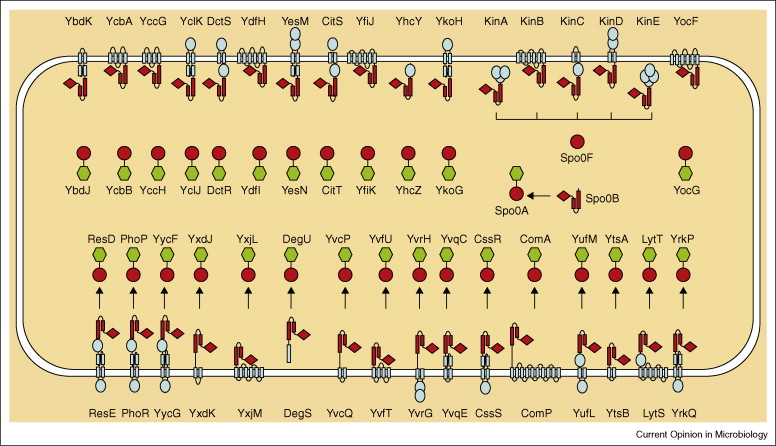 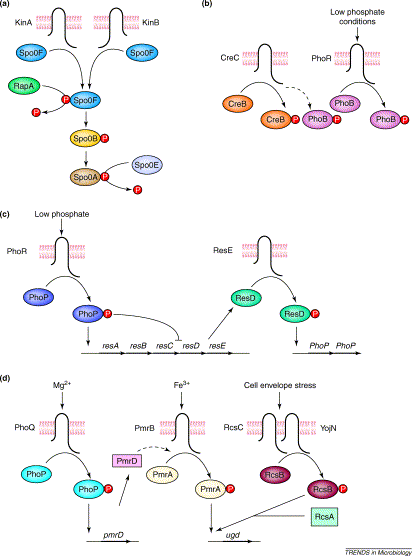 Stress
Vegetative growth
The Kin proteins exhibit sequence similarity in the residues surrounding the phosphorylatable histidine residue that will donate the phosphoryl group to the conserved aspartatyl residue in Spo0F, but differ in their putative sensing domains, indicating that they respond to different ligands or conditions. 

RapA and SpoOE are phosphatases that ensure that sporulation does not occur during vegetative growth.
21
Bijlsma & Groisman, 2003
3. Multiple signals, Multiple TCS, One response
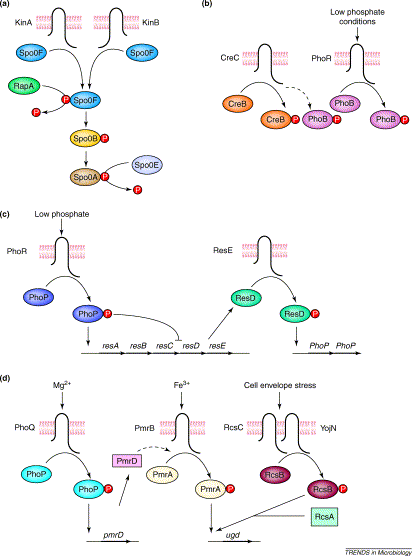 LPS modf. and Capsule prod.
The ugd gene is necessary for the PmrA-controlled modification of the lipopolysaccharide and the RcsB-dependent production of the colanic acid capsule.

The presence of distinct binding sites for the PmrA and RcsB response regulators in the ugd promoter allows for two different signals to activate the ugd gene independently.
22
Bijlsma & Groisman, 2003
3. Multiple signals, Multiple TCS, One response
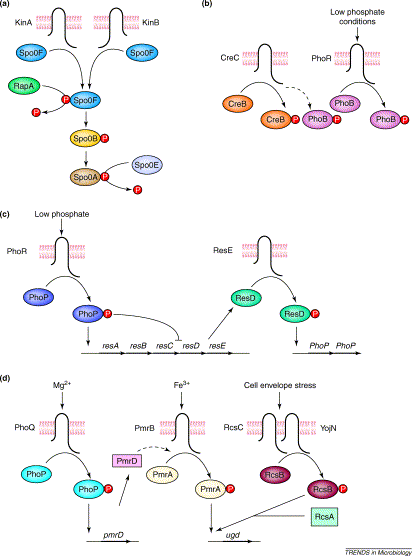 LPS modf. and Capsule prod.
PmrD activates PmrA/B system post-transcriptionally. PmrD is transcribed in response to the low Mg2+ signal via PhoP/B. 

Thus, even in the absence of Fe3+, which is the specific signal sensed by the PmrB protein, ugd, like other PmrA-activated genes, is expressed in response to the low Mg2+ signal. By contrast, the PmrD protein is not required for the Fe3+-promoted activation of the PmrA/PmrB system. 

Thus, Salmonella expresses PmrA-regulated gene products independently in response to two signals – high Fe3+ and low Mg2+.
23
Bijlsma & Groisman, 2003
HAMP & PAS domains
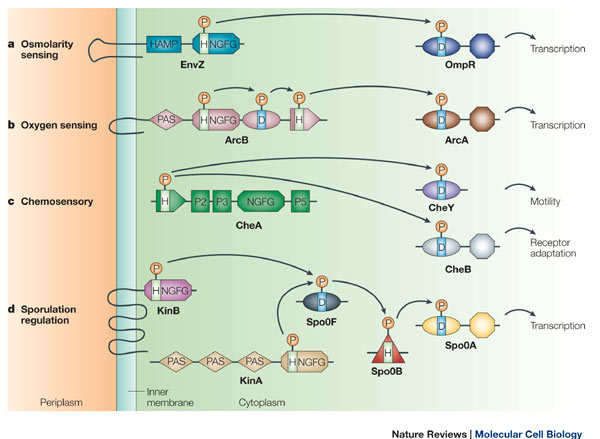 Microaerophilic genes
Aer
PAS
MCP
HAMP
PAS domains: found in a large number of organisms from bacteria to humans. Named after the three proteins in which it occurs:
Per – period circadian protein
Arnt – aryl hydrocarbon receptor nuclear translocator protein
Sim – single-minded protein

Many PAS-domain proteins detect their signal by way of an associated cofactor such as heme and FAD. 

PAS proteins are always located intracellularly but may monitor the external as well as the internal environment, one example being the electron transport system. This serves as an early warning system for any reduction in cellular energy levels.
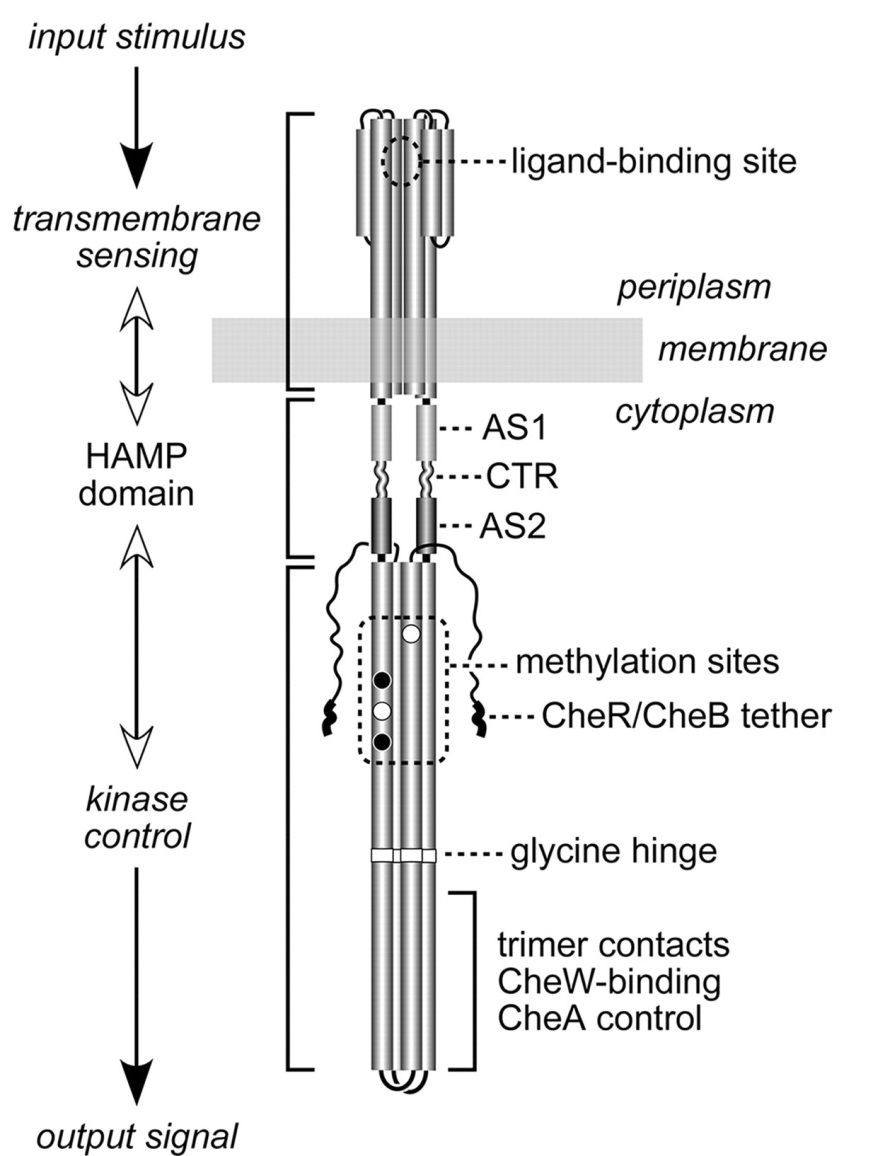 HAMP is a linker domain found in:

Histidine kinases
Adenylate cyclases,
Methyl accepting proteins
Phosphatases
26
HAMP & PAS domains
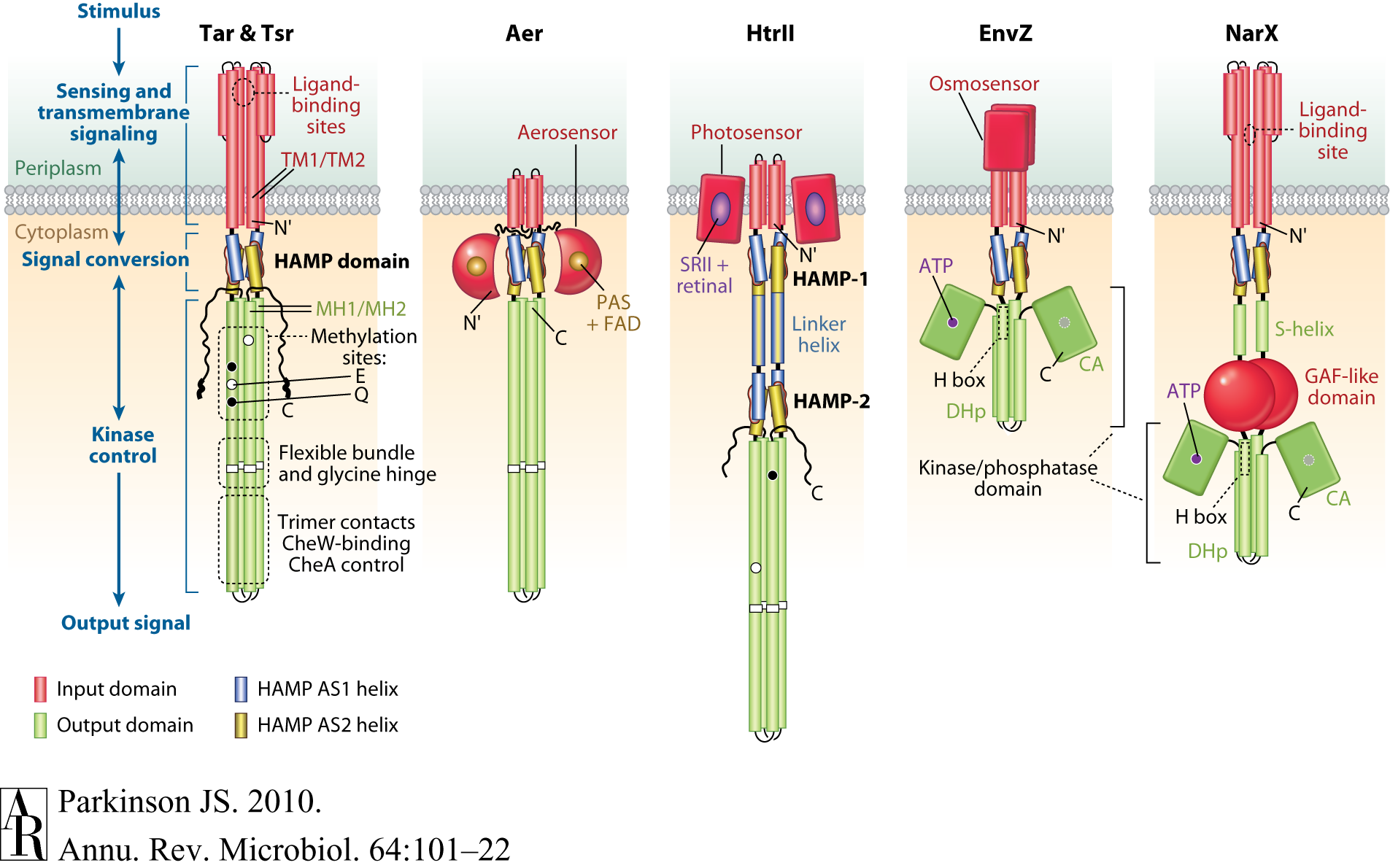 GAF is named after domains found in:
cGMP-specific phosphodiesterases
Adenylyl cyclases and 
FhlA
27
Hybrids reveal conserved motion across membrane
Tar – IR hybrid
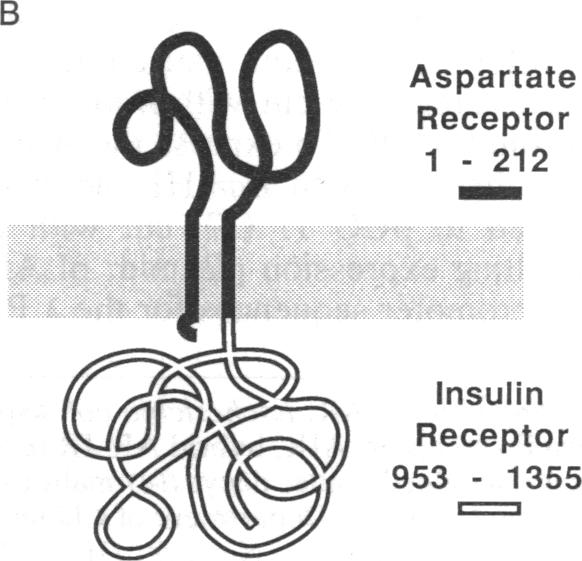 This chimeric receptor is active as a tyrosine kinase, and aspartate stimulates its activity. The only similarity between the two proteins is their TM regions.
Moe GR et al. PNAS 1989
28
NarX-Tar hybrid
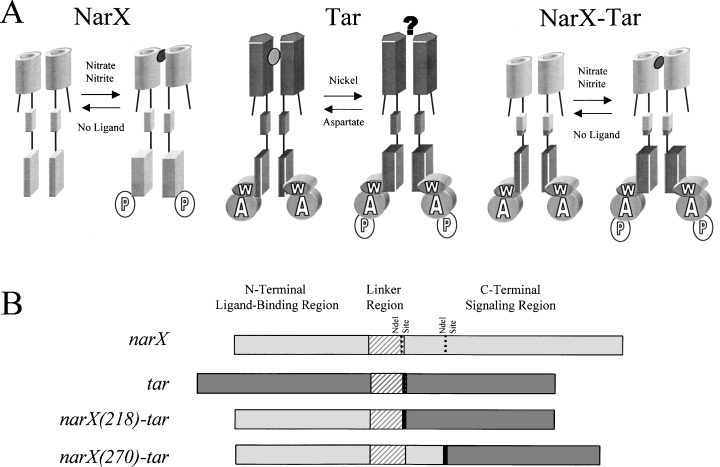 Nitrates stimulate CheA autophosphorylation
Ward et al. 2002
29
TrZ / TaZ hybrids
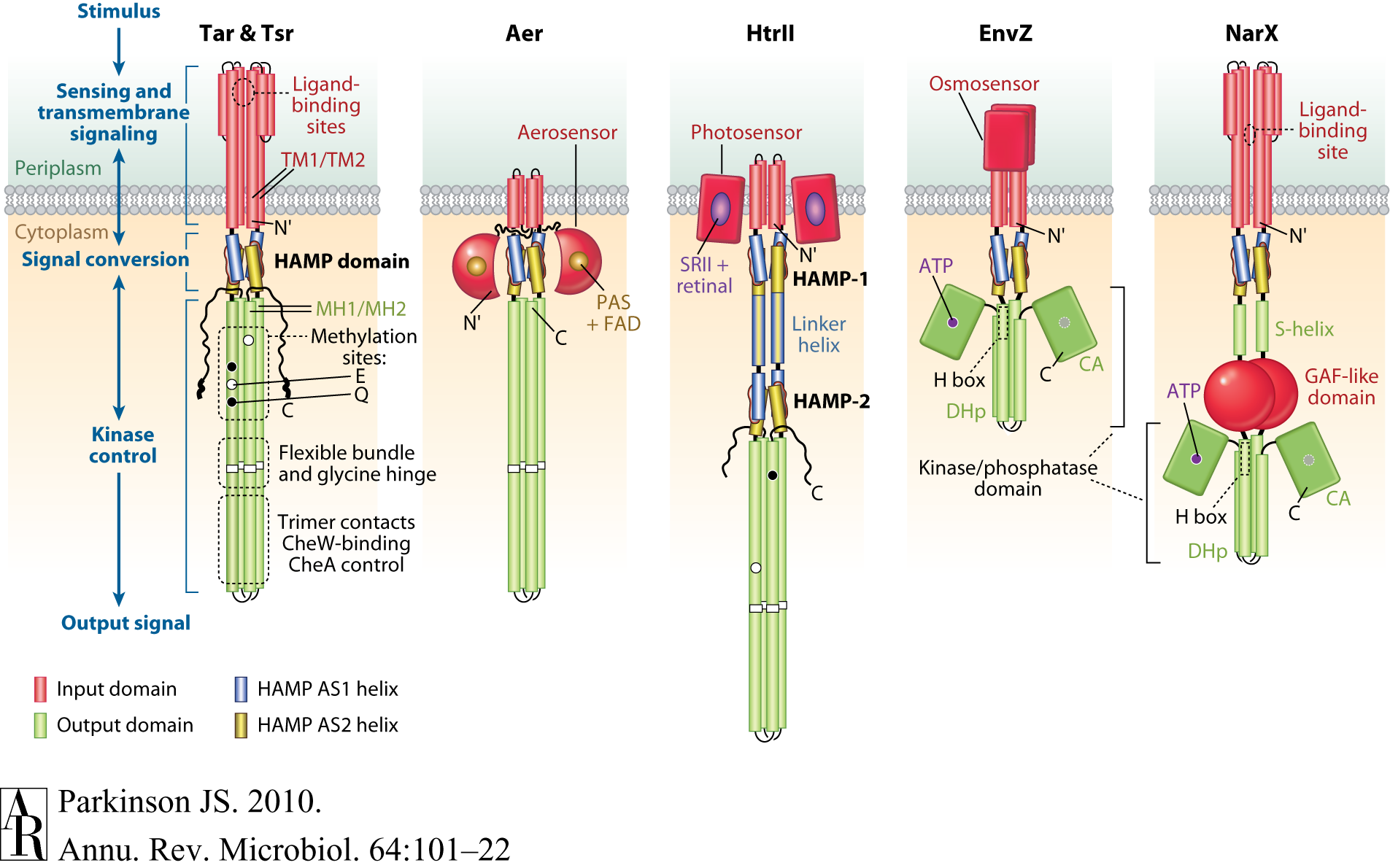 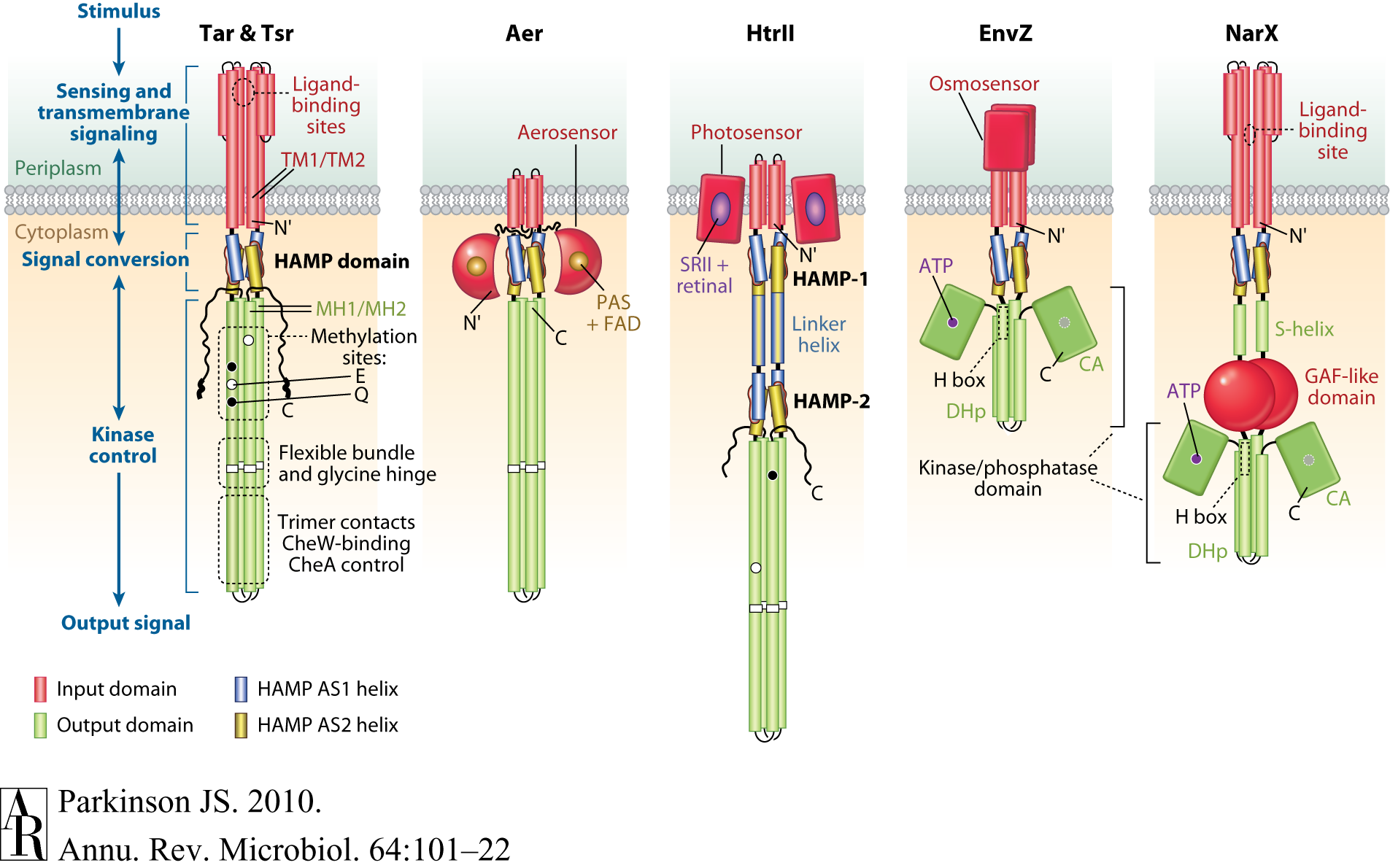 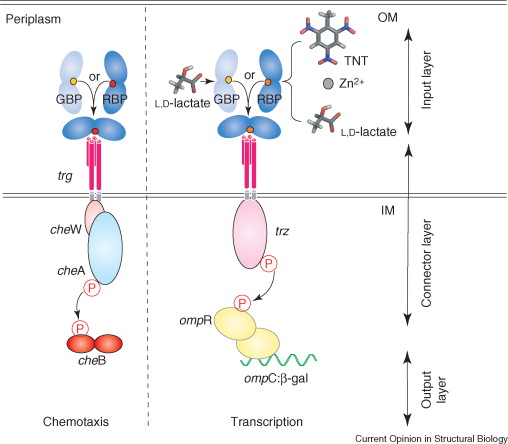 30
EnvZ/OmpR Porin Regulation
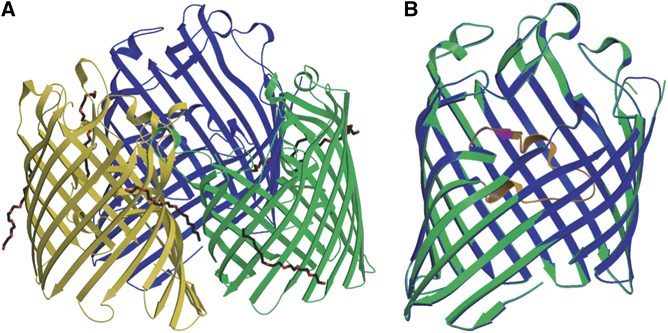 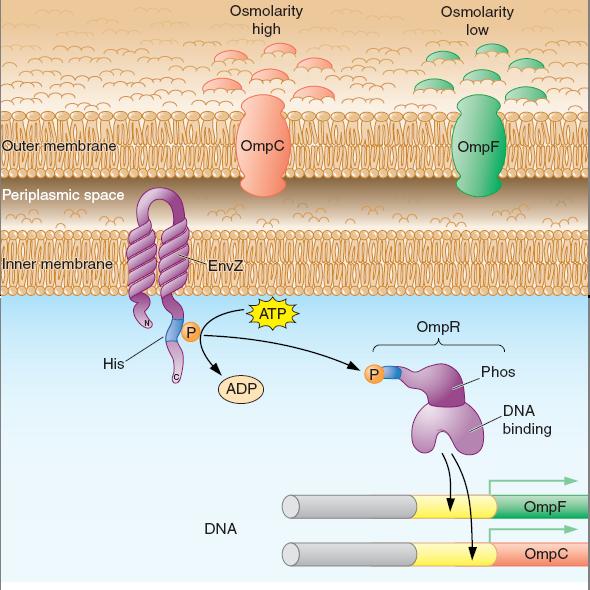 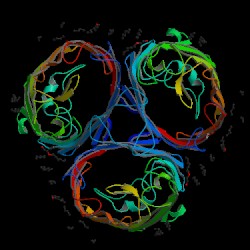 High OS
OmpF – larger porin
31
Domain swapping
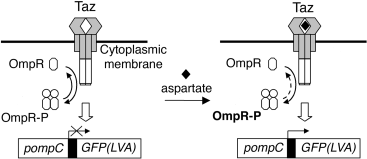 Much of the work to date has focused on manipulation of transcriptional and post-transcriptional elements to create synthetic gene networks with desired functions.
32
Rewiring a bacterial TCS
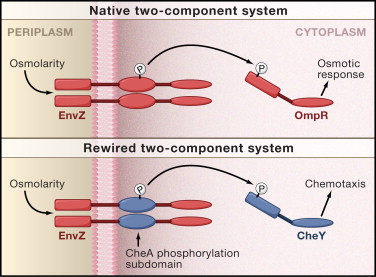 Kohanski & Collins, Cell 2008
33